1-Revisão salarial anual dos servidores: Índice Nacional de Preço ao Consumidor (INPC); mais 15% de ganho real. 
Concedeu o INPC 4,48%
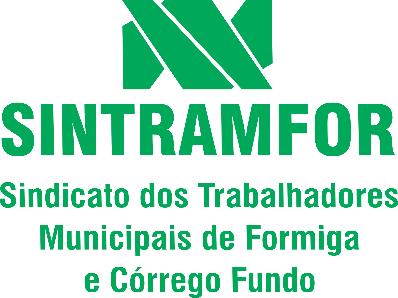 2-Reajuste do vale-alimentação, igualando o valor do mesmo ao da Câmara Municipal de Formiga.
Concedeu um aumento de R$40, passou para R$370
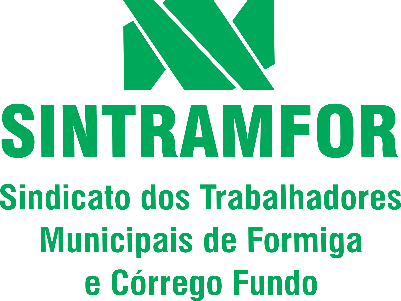 3-Vale-transporte, (licitação em vias de renegociação) para todos os servidores públicos municipais de Formiga, que necessitarem.
Não tem como agora
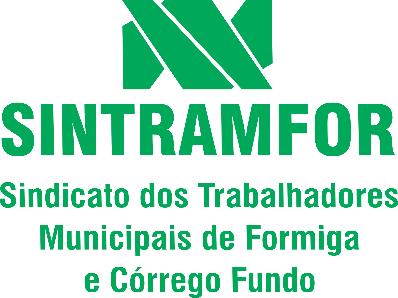 4-Equiparação salarial de arquivista com bibliotecários, já que o cargo exige a formação em biblioteconomia. 
Não tem como
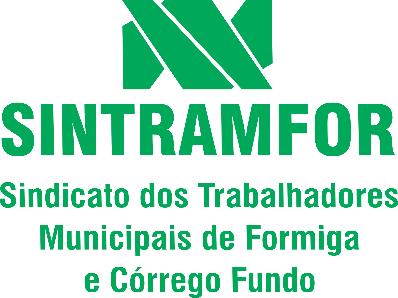 5-Equiparação salarial dos coveiros com os pedreiros, já que a referida categoria desempenha, também, a função de pedreiro.
Não tem como
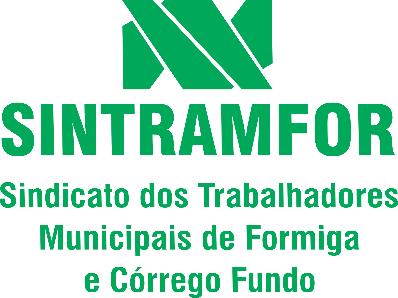 6-Pagamento do Adicional de Titulação, já previsto no Plano de Carreira. 
Não tem como agora
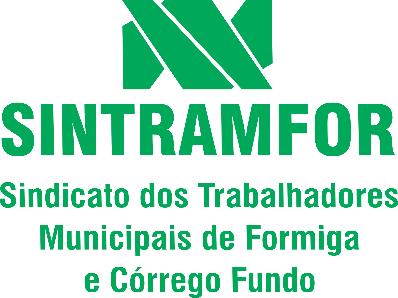 7-Equiparação do piso salarial dos técnicos de enfermagem com técnicos de segurança do trabalho (atualmente os ACS e AE têm um piso maior do que os técnicos de enfermagem).
	Não tem como
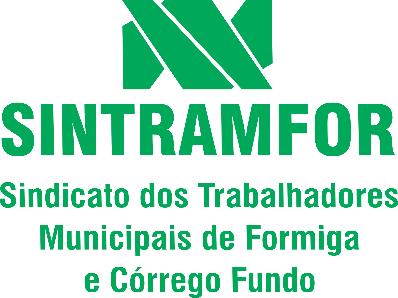 8-Equiparação salarial dos auxiliares de saúde bucal e auxiliares de limpeza com oficiais administrativos. Não tem como
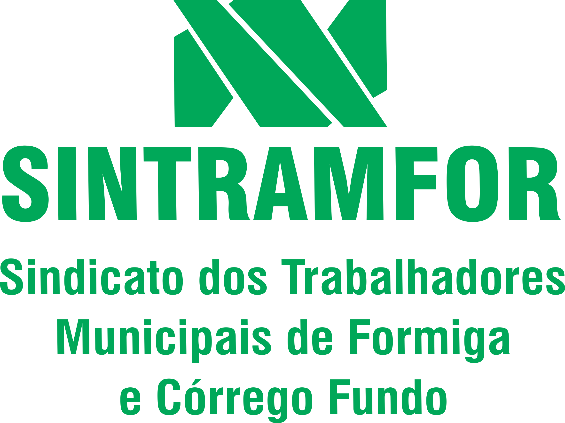 9-Criação do Banco de Horas para os servidores da Saúde, já encaminhada para a Procuradoria, para elaboração do parecer. 
Será feito (somente para a Saúde e Educação). Não pode ser usado para reposição de pessoal e sim em Campanhas: vacinação, programas de saúde; eventos. Vai ser instituído por Lei.
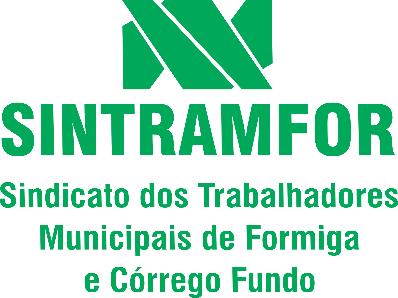 10-Equiparação dos  motoristas da Prefeitura com os operadores de máquina. 
Não tem como
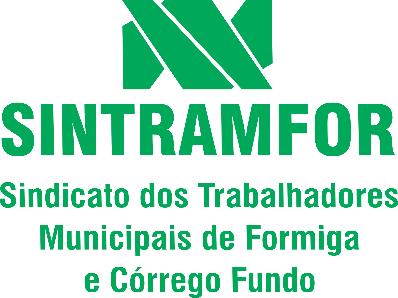 11-Reajuste salarial do zelador.
Não tem como
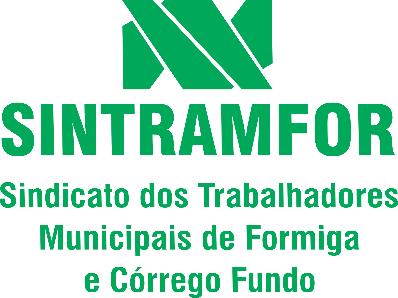 12-Incorporação da gratificação de Gerência no salário base dos enfermeiros, já encaminhada para a Procuradoria Municipal, para elaboração do parecer.
Será feito se houver recursos, está em estudo
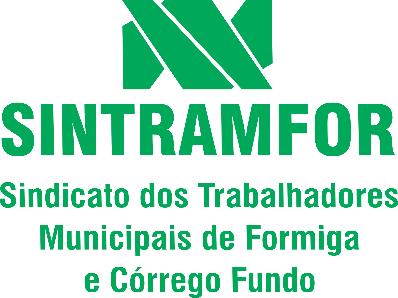 13-Revisão dos salários dos nutricionistas 
(haja vista a defasagem ocorrida em comparação com profissionais da saúde, tais como médicos, que tiveram aumento diferenciado (após a greve de 2014) e com a tabela de salários no Edital de Concurso publicado em 14/12/2018 para terapeuta ocupacional e assistente social e farmacêuticos).
Não tem como
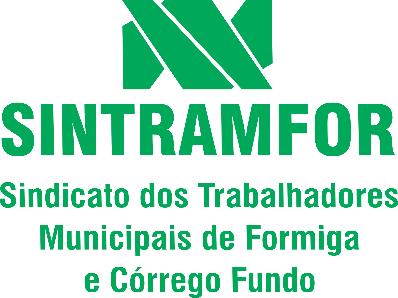 14-Reajuste da gratificação da equipe que integra o programa do NASF, como já aconteceu no PMAQ, já encaminhada para a Procuradoria Municipal, para elaboração do parecer.
	Está sendo reformulado e será estudado. Como o NASF está mudando, não tem como fazer por não conhecer o valor do recurso. O recurso é em cima da “produção”.
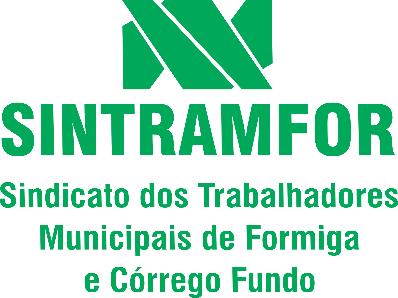 15-Aumento dos pontos e reajuste no valor destes para todos os fiscais.
Será feito.
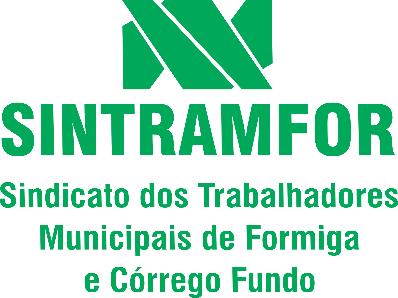 16-Revisão geral anual para os servidores que tem função gratificada e comissionada. 
Será concedida.
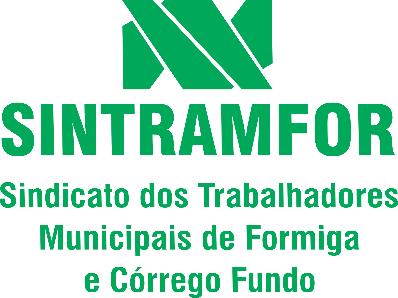 17-Adicional de 20%, a título de auxílio condução, para os diretores escolares, de Centro de Educação Infantil, Ensino Especializado e Supervisor da Escola Municipal de Música e de Línguas e Educação Múltipla haja vista que estes utilizam dos seus veículos para transportar alunos, produtos alimentícios, etc.
Será estudado com o Cid, secretário de Educação.
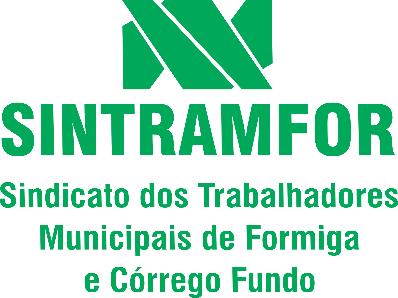 18-Os diretores escolares, de Centro de Educação Infantil, Ensino especializado e supervisor da Escola Municipal de Música e de Línguas e Educação Múltipla requerem, também, um aumento real de salário, pois o mesmo está defasado, devido a não receberem o reajuste do Piso do Magistério (reivindicação dos servidores em anexo).
Será estudado com o Cid, secretário de Educação.
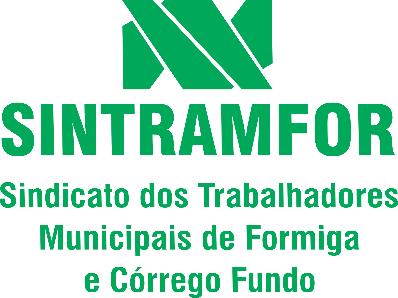 19-Os diretores escolares, do Centro de Educação Infantil, Ensino Especializado e supervisor da Escola Municipal de Música e de Línguas e Educação Múltipla requerem, ainda, o Adicional de Titulação.
Será estudado com o Cid, secretário de Educação.
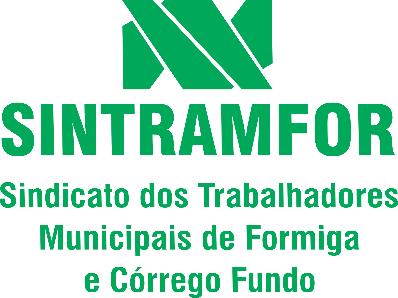 20-Os diretores escolares, do Centro de Educação Infantil, Ensino Especializado e Supervisor da Escola Municipal de Música e de Línguas e Educação Múltipla reivindicam o recebimento do aceso no percentual de 5% a cada período de 3 anos de efetivo exercício. 
Será estudado com o Cid, secretário de Educação.
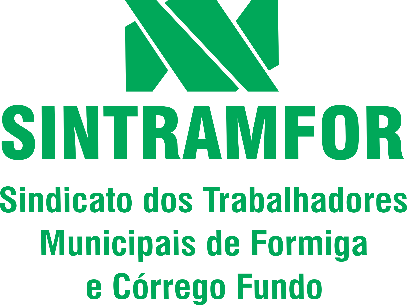 21-Os diretores escolares, de Centro de Educação Infantil, Ensino Especializado e Supervisor da Escola Municipal de Música e de Línguas e Educação Múltipla solicitam atualização “Estrutura Administrativa” no que se refere aos vencimentos, dos mesmos, considerando o grau de complexidade das funções exercidas. 
Será estudado com o Cid, secretário de Educação.
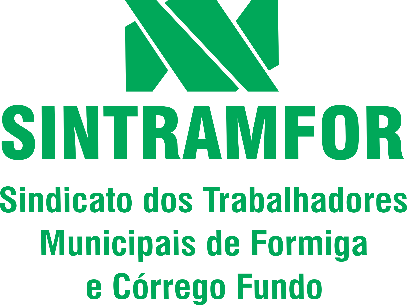 22-Adequação do pagamento do AEJ (Adicional de Extensão de Jornada) conforme o piso do magistério, considerando que o mesmo não compõe o vencimento base, consequentemente não entra nos cálculos dos demais adicionais e benefícios (Ofício enviado à Secretaria de Educação, em anexo). 
Será realizada uma reunião com os professores.
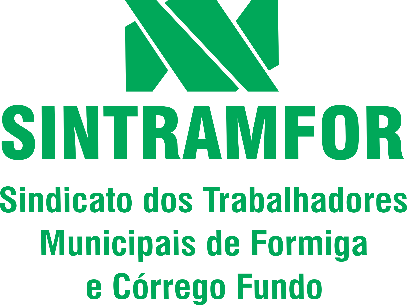 23-Ajuda para o transporte dos agentes comunitários de saúde, da zona rural, pois estes vivem uma situação diferenciada. Têm que se locomover de casa para os PSF’s e destes para o local de trabalho, que normalmente ficam a quilômetros de distância. Precisam utilizar veículos próprios (motos, etc), pagam pela travessia de barco, dentre outros.
Agendar uma reunião com o secretário Leandro.
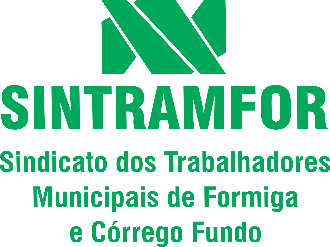 24-Equiparação salarial das categorias bombeiros, pintores, pedreiros, eletricistas, motoristas e mecânicos com os operadores de máquinas.
Não tem.
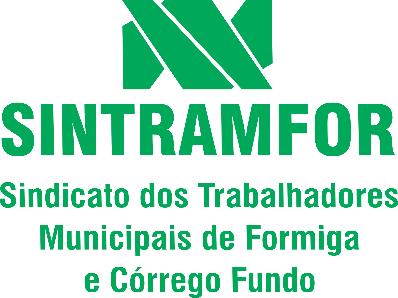 25-Reivindicações do Abrigo:
        1- regulamentação da função de    cuidador social;
        2- regulamentar escala Barcelos;
        3- salário defasado;
        4- atribuições regulamentadas (em anexo);
        5- critérios para ingresso. 
Não tem.
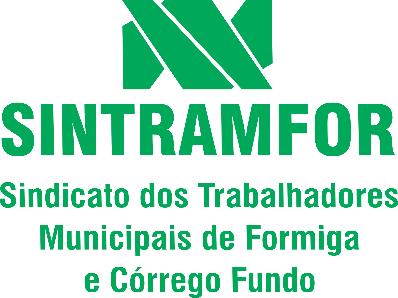 26-Seguro de vida para motoristas.
Não tem.
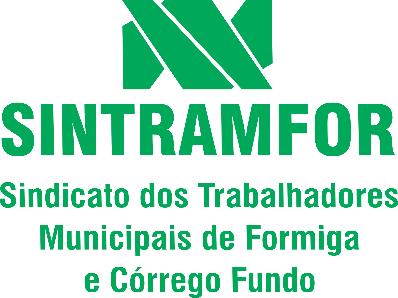 27-Volta do lanche para servidores da Gestão Ambiental.
Tem possibilidades.
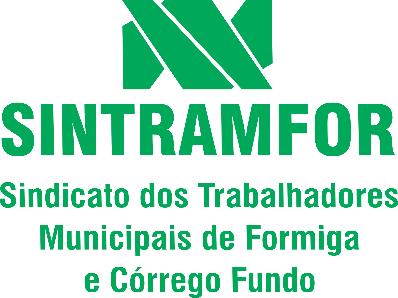 28-Piso salarial nacional dos ACS e ACE.
Sim.
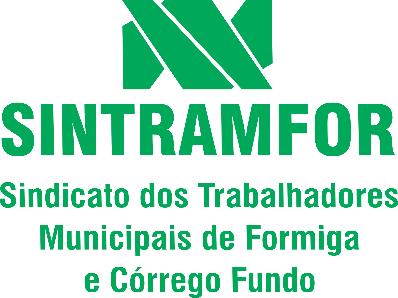 29-Piso Salarial Nacional para profissionais do Magistério.
*40 horas semanais: R$2.886,24 (reajuste integral de 12,84%)
*30 horas semanais: R$2.164,68 (proporcional)
*24 horas semanais: R$1.731,74 (proporcional)
*Cálculo feito pela Sec. Educação
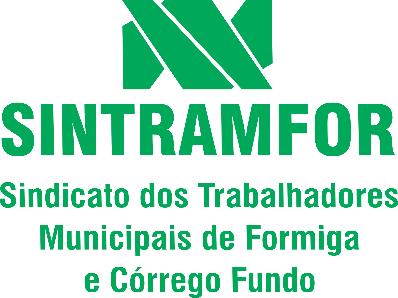 30-Redução da carga horária para servidores portadores de necessidades especiais (em anexo).
Não tem como fazer, pois não tem fundamento legal.
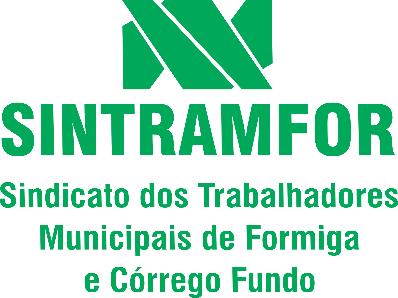 31-Insalubridade para todas as serventes escolares (sem revezamento). 
Não pode ser pago sem o servidor estar exercendo a função insalubre.
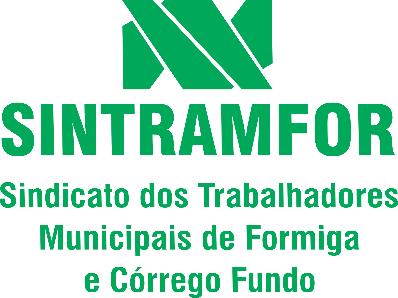 32-Reajuste de 20% para operador da ETA (Saae).
Não tem.
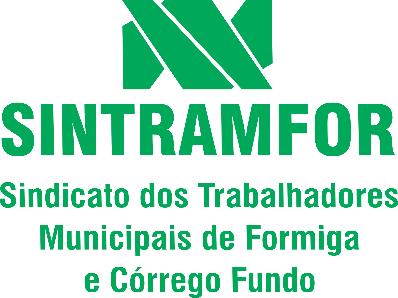 33-Oito dias de folga após assinatura de contrato de união estável, conforme garantido em lei (Artigo 157, “a” da Lei Complementar 44/2011, do Estatuto da Educação e Artigo 155, III, “a” da Lei Complementar 41/2011. 
Pode ser feito.
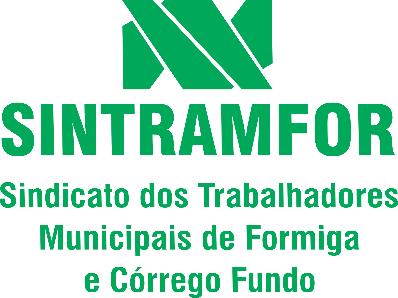 34-Coletores de lixo reivindicam que seja criado um protocolo de coleta de lixo na Santa Casa, constando que o lixo deverá ser colocado do lado externo, devidamente conferido, haja visto que estes têm que, além de adentrar nas dependências da Entidade, estão em constante risco biológico, fato que já ocorreram acidentes com materiais perfuro cortantes.
Em vias de ser solucionado.
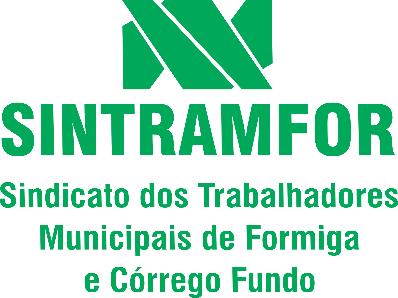 35- Verificar a possibilidade de alterar os critérios do enquadramento de modo a atingir os servidores que foram enquadrados na letra A do Plano de Carreira por não terem três anos completos de exercício, sendo assim estão sendo prejudicados em detrimento aos servidores que ingressaram após a vigência do Plano de Carreira, visto direito à progressão, estando parados na letra A e por força da restrição, prevista na Lei, permanecerão até o fim de carreira sem o direito de progredir, o que lhes causará grande prejuízo financeiro em detrimento aos novos concursados. 
O prefeito se dispôs a corrigir.
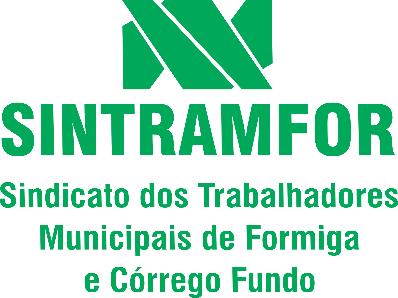 36-Considerando a perspectiva do tempo de aumento do tempo de trabalho para aposentadoria é preciso retirar a limitação do quinquênio (que hoje é 60% para mulher e 70% para homem). Enquanto o servidor estiver trabalhando ele deve adquirir o benefício. E quanto às progressões horizontais a tabela vai até o grau K, que corresponde a 30 anos de serviço, que também não irá representar a realidade fática. 
O prefeito se dispôs a corrigir.
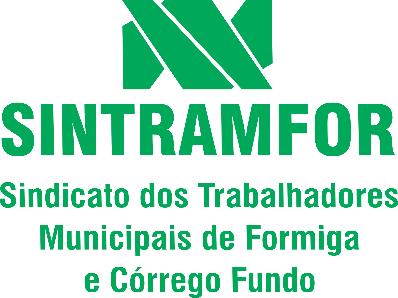 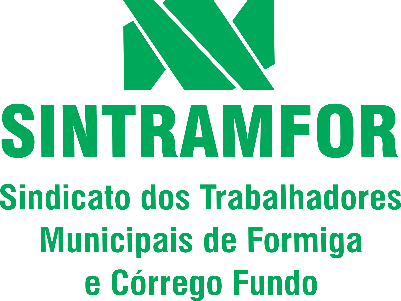 Pré-pauta de reivindicações 
 Campanha Salarial 2020-Formiga